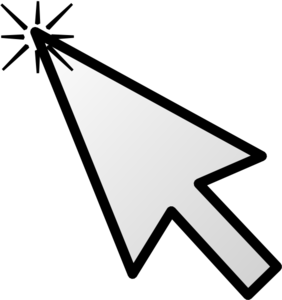 Pointer
Click to SELECT this object!
2 Arrow
Click and drag to RESIZE the object!
4 Arrow
Click and drag to MOVE the object!
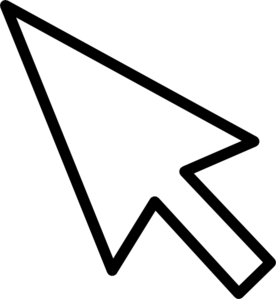 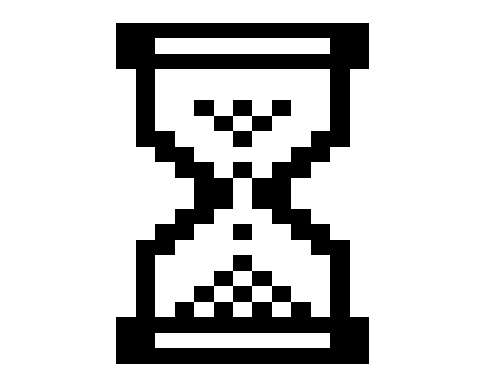 Mouse w/ Hour Glass
I am thinking!
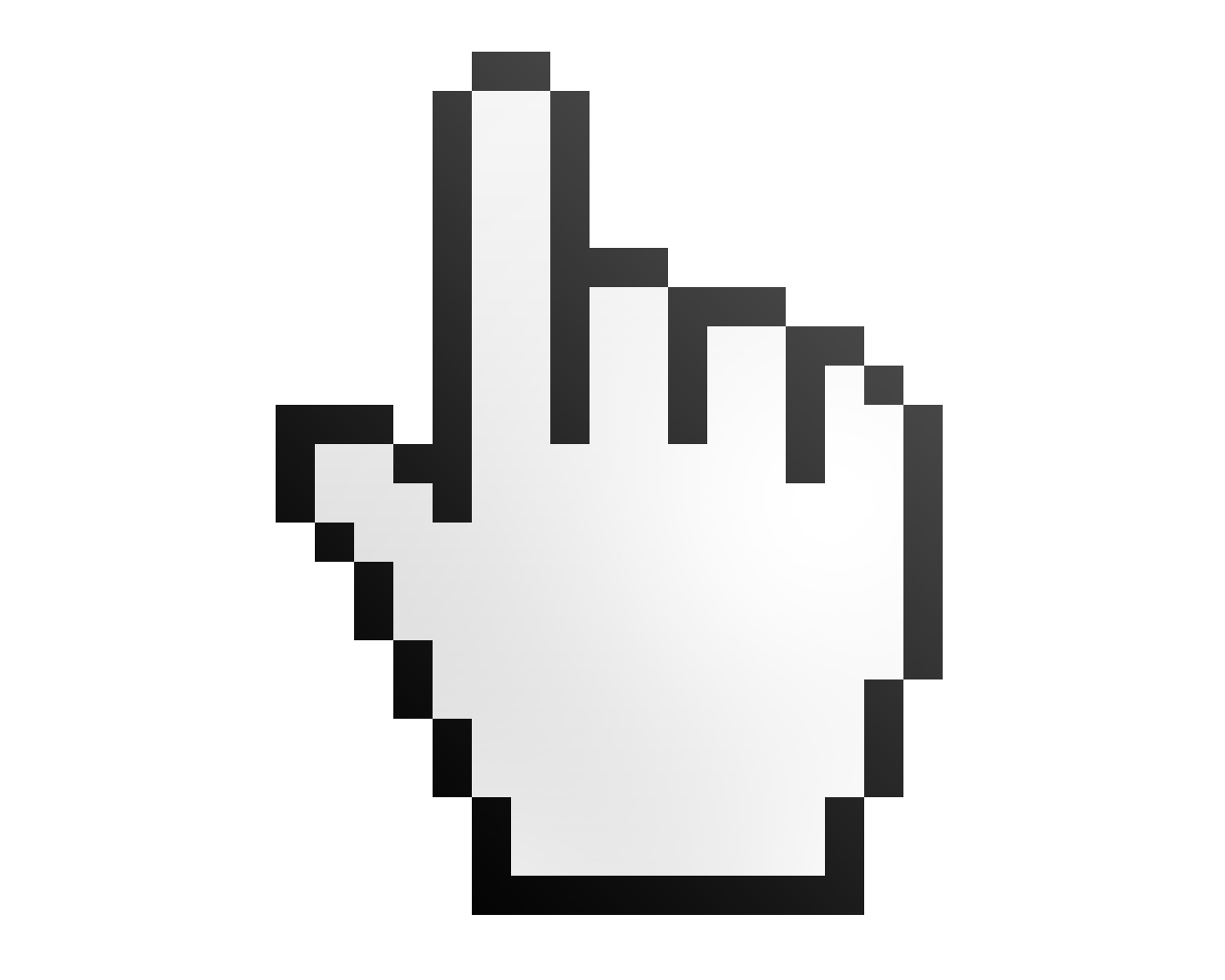 Pointing Hand
This is a LINK!
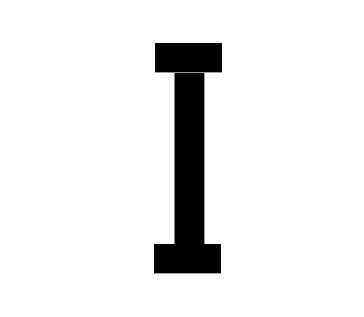 I-Beam
Click to be able to TYPE here!